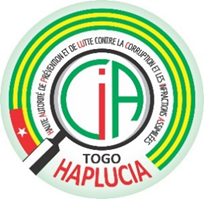 ATELIER DE RENFORCEMENT DES CAPACITES DES OSC EN MATIERE DE PREVENTION ET DE LUTTE CONTRE LA CORRUPTION ET LES INFRACTIONS ASSIMILEES
Thème : « Les instruments juridiques internationaux de lutte contre la corruption »
Date : 7-8 mai 2024               Heure : 8h 30                       Lieu : Hôtel 30 août de Kpalimé
Présenté par Dr TALAKI Atiyouwè
Directeur de la prévention à la HAPLUCIA
PLAN DE PRESENTATION
INTRODUCTION
I. LES MESURES PREVENTIVES DE LA CORRUPTION
II. LES MESURES REPRESSIVES DE LA CORRUPTION
III. LES MESURES DE COOPERATION

CONCLUSION
INTRODUCTION  1/3
La prise de conscience collective des effets dévastateurs de la corruption est relativement récente.   Les années 1990, marquent le point de départ de cette prise de conscience qui s’est faite au point que les initiatives tendant à lutter contre la corruption se sont multipliées. Cela s’est, en pratique, traduit par le foisonnement des conventions internationale et régionale relatives à la lutte contre la corruption dont notamment,  
la Convention des Nations Unies contre la corruption le 31 octobre 2003
la Convention de l’Union africaine contre la corruption le 11 juillet en 2003
 Dans cette perspective, d’autres initiatives seront prises sur le plan sous régional avec notamment l’adoption, des protocoles de la CEDEAO et de la SADC en 2001
INTRODUCTION 2/3
Se prononçant à propos de l’adoption de la Convention des Nations Unies contre la corruption, l’ancien secrétaire général des Nations Unies, Koffi ANNAN déclarait que l’adoption de la Convention des Nations Unies contre la corruption signifie clairement que la communauté internationale est déterminée à prévenir et à endiguer le phénomène. Elle fait savoir aux corrompus qu’ils n’auront plus le loisir d’abuser de la confiance du public. Et elle souligne une nouvelle fois que le respect de valeurs fondamentales telles que l’honnêteté, l’état de droit, le sens des responsabilités, la redevabilité et la transparence est indispensable pour le développement et l’édification d’un monde meilleur.
Mais au-delà de cette prise de conscience de la nécessité de lutter contre la corruption, ces conventions traduisent également l’exigence d’une coopération internationale pour que la lutte contre la corruption soit efficace.
Les conventions internationales contre la corruption poursuivent ainsi deux objectifs à savoir, une harmonisation minimale des législations et la définition d’un cadre de coopération entre Etats parties.
INTRODUCTION 3/3
Ce faisant, notre présentation ne portera que sur les instruments juridiques internationaux auxquels le Togo est partie. Il s’agit notamment de la Convention des Nations Unies contre la corruption, de la Convention de l’Union africaine sur la prévention et la lutte contre la corruption et du Protocole de la CEDEAO sur la lutte contre la corruption. 
Ces conventions internationales qui sont de véritables instruments de consolidation des cadres nationaux de lutte contre la corruption, prescrivent aux Etats parties d’adopter aussi bien des mesures préventives que des mesures de répression des actes de corruption.
I- LES MESURES PREVENTIVES DE LA CORRUPTION  1/13
La prévention est un moyen efficace de lutte contre la corruption. Le Protocole de la CEDEAO a prévu en son article 5 les « mesures préventives », au même titre que la Convention des Nations Unies (chapitre II) à la différence de la Convention de l’Union Africaine qui inclut seulement des alinéas sur la prévention dans l’article 5 intitulé « Mesures législatives et autres ».
Au titre des mesures préventives, il faut distinguer les mesures préventives communes aux trois instruments et les mesures préventives spécifiques à chaque texte.
LES MESURES PREVENTIVES COMMUNES AUX TROIS INSTRUMENTS
Les mesures préventives sont fondées sur les principes d’intégrité, de transparence et de responsabilisation.  Ces mesures concernent aussi bien le secteur public que le secteur privé .
I-LES MESURES PREVENTIVES DE LA CORRUPTION 2/13
A- DANS LE SECTEUR PUBLIC
Mise en place des systèmes de recrutement transparents (articles article 7 CNU, 5 CUA et 5 du Protocole)
Le Protocole met l’accent sur les systèmes et les méthodes de recrutement qui doivent se faire sur la base du mérite et dans la transparence et l’égalité (article 5a et b). Cette mesure est reprise par les Conventions, mais la Convention des Nations Unies est plus pertinente car elle y ajoute une formation des personnes appelées à occuper des postes publics considérés comme particulièrement exposés à la corruption et s’il y a lieu, assurer une rotation sur ces postes (article 7b).
I-LES MESURES PREVENTIVES DE LA CORRUPTION 3/13
A- DANS LE SECTEUR PUBLIC
La déclaration des biens par les agents publics (articles 8 CNU, 7 CUA et 5 du Protocole)
La Convention des Nations Unies, la Convention de l’Union Africaine et le Protocole de la CEDEAO prévoient cette mesure qui veut que tous les agents publics ou ceux qui sont désignés par la loi, déclarent leurs biens lors de leur prise de fonction, ainsi que pendant et à la fin de leur mandat (articles 8 CNU, 7 CUA et 5g du Protocole). 
L’établissement de codes de conduite (article 8 CNU, 5a du Protocole et 7 al2 CUA)
Les trois instruments prévoient l’établissement de codes de conduite pour les agents publics (article 8 CNU, 5a du Protocole et 7 al2 CUA).
I- LES MESURES PREVENTIVES DE LA CORRUPTION 4/13
La transparence au niveau de l’administration (9 CUA et 10 CNU et 5 (1) du protocole)
Le Protocole de la CEDEAO prévoit seulement que le droit à l’information soit consolidé (article 5i du protocole).  Les Conventions quant à elles enjoignent aux Etats de prendre des mesures législatives et autres pour accroître la transparence de leur administration publique. La Convention des Nations Unies ajoute la prise en charge par les Etats de la publication d’informations, y compris éventuellement de rapports périodiques sur les risques de corruption au sein de l’administration publique (9 CUA et 10 CNU). 
La bonne gestion des finances publiques (Articles 9 CNU, 5.4 CUA et  5 b du Protocole )
En raison de leur importance stratégique pour le développement, les conventions prévoient que des mesures soient prises pour y prévenir la corruption.
I- LES MESURES PREVENTIVES DE LA CORRUPTION 5/13
La Convention de l’UA enjoint aux Etats parties d’adopter des mesures législatives et autres pour mettre en place, de rendre opérationnels et de renforcer les systèmes internes de comptabilité, de vérification des comptes et de suivi en ce qui concerne notamment les revenus publics, les recettes douanières et fiscales, les dépenses et procédure de location, d’achats et de gestion des biens publics et de services (Article 5 al .4 CUA ). 
Le Protocole de la CEDEAO abonde dans le même sens en prescrivant que les Etats parties mettent en place et consolident les systèmes d’acquisition des biens et services par l’Etat afin d’assurer ou de renforcer leur transparence et leur efficacité ainsi que leurs caractères ouverts et équitables (Article 5 b du Protocole de la CEDEAO ). Les Etats parties doivent également en ce qui concerne les finances publiques mettre en place des systèmes de collecte de recettes publiques qui élimineront les opportunités de corruption ainsi que le non-paiement de taxes (articles 5f du Protocole)
II-LES MESURES PREVENTIVES DE LA CORRUPTION 6/13
La Convention des Nations Unies contre la corruption prescrit aux Etats de prendre des mesures appropriées pour promouvoir la transparence et la responsabilité dans la gestion des finances publiques. L’article 9 de la Convention donne une liste de ces mesures qui portent sur les procédures d’adoption du budget, de la communication en temps utile des dépenses et des recettes etc.(la diffusion publique d’informations relatives aux procédure de passation des marchés, l’établissement des conditions de participation, la définition des critères objectifs et prédéterminés pour la prise de décision etc)
I-  LES MESURES PREVENTIVES DE LA CORRUPTION 7/13
La transparence et l’efficacité dans la passation des marchés publics (articles 9 de la CNU, 5 CUA et 5 du Protocole)
La passation des marchés publics est prévue par les articles 9 de la CNU, 5 CUA et 5 du Protocole  qui veulent que les Etats adoptent des systèmes appropriés de passation de marchés fondés sur la transparence, la concurrence et des critères objectifs pour la prise des décisions et qui soient efficaces, entre autres, pour prévenir la corruption.
La transparence dans le financement des partis politiques (Article 7 et 3 CNU,  10 de la CUA, 5 protocole)   
Les dispositions de la CNU, du Protocole de la CEDEAO et de celle de l’UA exigent que les Etats prennent des mesures législatives pour instituer la transparence dans le système électoral.
I-  LES MESURES PREVENTIVES DE LA CORRUPTION 8/13
La Convention des Nations Unies contre la corruption prévoit que les Etats envisagent d’adopter non seulement des mesures législatives et administratives appropriées qui soient compatibles avec les objectifs de la Convention afin d’arrêter des critères pour la candidature et l’élection à un mandat public mais qui également permettent d’accroître la transparence du financement des candidatures à un mandat public électif et, le cas échéant, du financement des partis politiques (Article 7 al 2 et 3 de la CNU ). 
La Convention de l’UA prescrit aux Etats parties d’adopter des mesures législatives pour intégrer le principe de transparence dans le financement des partis (Article 10 de la CUA).  
 le Protocole de la CEDEAO ne prévoit aucune mesure en ce qui concerne le système électoral. Toutefois, il est de plus en plus acquis que les Etats prennent des mesures pour prohiber l’utilisation des fonds acquis par des pratiques illégales et de corruption pour financer les partis politiques et intégrer le principe de transparence pour le financement des partis politiques.
I-  LES MESURES PREVENTIVES DE LA CORRUPTION 9/13
L’institution d’organes de prévention de la corruption (articles 6 CNU, 5.3 CUA et 5 h du Protocole)
La Convention des Nations Unies enjoint ainsi aux Etats parties de faire en sorte qu’existent un ou plusieurs organes chargés de prévenir la corruption, par exemple, par l’accroissement et la diffusion des connaissances concernant la prévention de la corruption ou encore par l’application des politiques de la prévention de la corruption prévues par son article 5 (article 6). 
La Convention de l’UA ainsi que le Protocole de la CEDEAO abondent dans le même sens. Le Protocole engage les Etats parties à mettre en place et consolider les organes spécialisés nantis de l’indépendance et de la capacité requise qui garantissent une formation adéquate à leur personnel, et les ressources financières nécessaires à l’accomplissement de leurs misions (Article 5 h du Protocole et Article 5 al. 3 CUA).
I- LES MESURES PREVENTIVES DE LA CORRUPTION  10/13
L’adoption d’une approche participative dans la prévention de la corruption (Articles 13 CNU, 5. 8 CUA et 5e).
La prévention efficace de la corruption passe par l’implication de toutes les composantes de la société. 
La Convention des Nations prescrit aux Etats parties de prendre des mesures appropriées dans la limite de leurs moyens pour favoriser la participation de la société civile, des ONG et des communautés de personnes à la prévention et à la lutte contre la corruption (article 13 de la CNU).
La Convention de l’UA pour favoriser la participation des populations prévoit que les Etats parties mettront en place ou renforceront les mécanismes visant à promouvoir l’éducation des populations au respect de la chose publique et de l’intérêt général (Article 5 al. 8 CUA).
I- LES MESURES PREVENTIVES DE LA CORRUPTION 11/13
Le Protocole abonde dans le sens même sens et prévoit que chaque Etat Partie s’engage à prendre des mesures pour consolider la participation de la société civile et des ONG aux efforts de prévention et de la détection des actes de corruption (article 5e.
La protection des informateurs (article 33 CNU, 5.5 CUA et 5.c Protocole)
Les trois instruments engagent les Etats Parties à adopter des lois et autres mesures estimées nécessaires pour assurer une protection effective et adéquate des personnes qui agissent de bonne foi, fournissent des informations sur des actes de corruption (Article 5 c du Protocole, article 5 (5) CUA et article 33 CNU). Il convient de souligner que les Conventions des Nations Unies et de l’UA l’envisagent plutôt dans le cadre des poursuites pénales.
II-LES MESURES PREVENTIVES DE LA CORRUPTION 12/13
B- DANS LE SECTEUR PRIVE
Adoption des normes de comptabilité et d’audit dans le secteur privé (articles12 CNU, 11 CUA et 5.f protocole)
Le protocole de la CEDEAO en son article 5 engage chaque Etat partie à mettre en place des règlements qui demandent aux entreprises et aux organisations de tenir une comptabilité et d’adhérer aux normes internationales de contrôle financier
L’article 12 de la Convention des Nations Unies plus explicite prévoit que chaque Etat prendra des mesures pour prévenir la corruption impliquant le secteur privé et renforcer les normes de comptabilité et d’audit dans ce secteur et au besoin prévoir des sanctions civiles, administratives ou pénales efficaces, proportionnées et dissuasives en cas de non-respect de ces mesures. 
 Dans la même veine, la Convention de l’Union Africaine prescrit aux Etats parties d’adopter des mesures législatives et autres pour prévenir les actes de corruption et les infractions assimilées commis dans le secteur privé et par des agents de ce secteur (article 11 de la CUA )
I- LES  MESURES PREVENTIVES DE LA CORRUPTION 13/13
2- MESURES PREVENTIVES SPECIFIQUES AUX DIFFERENTS INSTRUMENTS
La prévention du blanchiment d’argent (article 14 CNU)
Si le blanchiment d’argent doit être incriminé au regard des trois textes, seule la Convention des Nations Unies instruit aux Etats parties de prendre des mesures visant à prévenir le blanchiment d’argent (article 14). 
Les Etats doivent, entre autres, instituer un régime complet de réglementation et de contrôle des banques, des institutions financières non bancaires y compris des personnes physiques ou morales qui fournissent des services formels ou informels de transmission de fonds ou de valeurs ainsi que s’il y a lieu des autres entités particulièrement exposées au blanchiment d’argent afin de décourager et détecter toutes formes de blanchiment d’argent.
Les mesures concernant les juges et les services de poursuite (article 11 CNU)
 C’est la Convention des Nations Unies en son article 11 qui enjoint aux Etats de prendre des mesures pour renforcer l’intégrité des magistrats et prévenir les possibilités de les corrompre. Ces mesures se justifient au regard du rôle crucial des magistrats dans la lutte contre la corruption.
II- LES MESURES REPRESSIVES DE LA CORRUPTION 1/3
Les trois accords incriminent la corruption et organisent les poursuites pénales en la matière.

L’INCRIMINATION DE LA CORRUPTION
L’incrimination consiste à conférer le caractère pénal à une pratique déviante. L’incrimination dans les conventions internationales repose à la fois sur un critère de connexité concernant les actes visés et un critère personnel s’agissant des personnes visées.
En ce qui concerne les actes incriminés, il convient d’abord de souligner que les trois accords offrent un large éventail d’incrimination de la corruption.  A cet égard, les trois instruments demandent aux Etats parties d’adopter des mesures législatives et autres mesures requises pour définir comme infractions pénales, les actes suivants :
II- LES MESURES REPRESSIVES DE LA CORRUPTION 2/3
La corruption d’agents publics nationaux et internationaux (articles 15 et 16 CNU, article 12 du Protocole) 
le détournement des deniers et biens publics et dans le secteur privé (article 17 et 22 CNU, article 4 alinéa d CUA, article 6 e du Protocole ) 
l’abus de fonction (article 19 CNU, article 4 al. 1 c de la CUA)
le trafic d’influence (article 18 CNU, article.4 c de la CUA,  article 6 c du Protocole)
l’enrichissement illicite (article 20 CNU, article 8 alinéa 1 CUA, article 6 (3) du Protocole) ;
le blanchiment des produits de la corruption (article 23 CNU, article 6 CUA, article 7 du Protocole) ;
l’entrave au bon fonctionnement de la justice (article 25 CNU,) ;
le recel (article 24 CNU)
la soustraction de biens dans le secteur privé (article 22 CNU) ;
II- LES MESURES REPRESSIVES DE LA CORRUPTION 3/3
2- LES POURSUITES PENALES
Les poursuites pénales font l’objet d’une réglementation dans les trois instruments de lutte contre la corruption. Ces derniers définissent non seulement les règles pour déterminer l’Etat Partie compétent pour poursuivre, mais ils organisent également les poursuites pénales et fixent des principes fondamentaux en matière de sanctions.
a-Les règles  en matière de poursuite
L’Etat compétent pour poursuivre est en principe l’Etat Partie sur le territoire duquel l’infraction a été commise. 
la détermination des sanctions est du ressort des Etats
Le respect des immunités accordées à certains agents publics
la protection des victimes, des témoins et des experts
le respect des droits de l’homme
Le droit à un procès équitable
III-LES MESURES DE COOPERATION 1/4
1-La coopération en matière de poursuite
Prendre des mesures nécessaires pour assurer l’extradition de toute personne inculpée ou reconnue coupable d’une infraction de corruption (article 44 CNU, article 15 CUA, article 14 du protocole) ;
Adopter des mesures ordonnant la confiscation et la saisie des produits et moyens de corruption (article 31, article 16 CUA, article 13) ;
Ne pas invoquer le secret bancaire pour justifier le refus de coopérer dans les cas de corruption et d’infractions assimilées (article 40, article 17) ;
Adopter des mesures législatives et autres pour protéger les informateurs et les témoins dans les cas de corruption et d’infractions assimilées, y compris leur identité (article 33, article 5 alinéa 5 CUA, article 8 du protocole) ;
III-LES MESURES DE COOPERATIOBN 2/4
2- Les cadres de coopération
L’assistance mutuelle en matière judiciaire (article 46) 
L’entraide judiciaire en matière d’enquête et d’extradition
Cette coopération est nécessaire en raison du caractère souvent transnational de la corruption. C’est pour cette raison que les instruments contiennent des dispositions à la fois sur l’entraide judiciaire en matière d’enquête et d’extradition notamment dans les domaines suivants : 

examen des demandes des autorités investies les Etats, 
recueil des témoignages ou des dépositions
signification des actes judiciaires
conduite d’études et de recherches sur la manière de lutter contre la corruption, 
échange les résultats de ces études et recherches,  
échange l’expertise dans le domaine de la prévention et de la lutte contre la corruption et les infractions assimilées.
II- LES MESURES DE COOPERATION 3/4
L’assistance technique dans l’élaboration des programmes et des codes de déontologie, ou pour organiser conjointement, le cas échéant, à l’intention de leurs personnels, des stages de formation, pour un ou plusieurs Etats, dans le domaine de la lutte contre la corruption
La promotion de la coopération régionale, continentale et internationale dans la prévention des pratiques de corruption, dans des transactions commerciales internationales (article 19 CUA) ; 
La collaboration étroite avec les institutions financières internationales, régionales et sous-régionales pour bannir la corruption dans les programmes d’aide au développement et de coopération (article 19 CUA)
III- LES MESURES DE COOPERATION 4/4
La coopération dans la conduite des enquêtes et des poursuites judiciaires concernant les infractions pénales relevant de la compétence de la présente Convention (article 19 CUA).
La coopération entre les agences nationales de lutte contre la corruption (article 20 CUA
La coopération entre les autorités publiques et les agents publics d’une part et entre les autorités publiques et les autorités chargées des enquêtes et des poursuites d’autre part (article 38 CNU, article 19 CUA)
La coopération entre les autorités nationales et le secteur privé (article 39)
La coopération entre les services de détection et de répression (article 37)
CONCLUSION
La lecture comparée du Protocole de la CEDEAO et des deux Conventions onusienne et africaine permet de se rendre à l’évidence que les trois instruments juridiques poursuivent un même objectif, celui de mener une croisade sans merci contre le phénomène de la corruption.
A ce titre, les mesures préventives et répressives prévues par  ces instruments illustrent à bien des égards l’engagement des Etats parties à faire de la lutte contre la corruption un levier du développement et, par conséquent doivent être mises en œuvre de façon intégrale afin d’espérer venir à bout du phénomène. 
En ce sens, les OSC ont un grand rôle à jouer, en témoigne la place qui leur est réservée notamment par la Convention des Nations Unies contre la corruption en son article 13 qui fait d’elles des acteurs privilégiés de lutte contre la corruption.
 En encourageant les Etats parties à prendre des mesures appropriées pour favoriser la participation de la société civile à la prévention et à la lutte contre la corruption; ces instruments reconnaissent la centralité du rôle de la société civile aux côtés de l’Etat pour gagner le pari de la lutte contre la corruption.
C’est pourquoi, nous vous invitons à agir en jouant votre partition dans la mise en œuvre des dispositions pertinentes des instruments juridiques internationaux de lutte contre la corruption afin que l’éradication de la corruption tant souhaitée soit une réalité.
ENSEMBLE, DISONS
	             
			    NON À LA CORRUPTION,
				                 
								OUI À L’INTÉGRITÉ
Je vous remercie de votre aimable attention